-
-
?
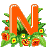 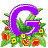 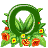 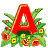 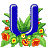 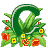 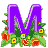 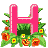 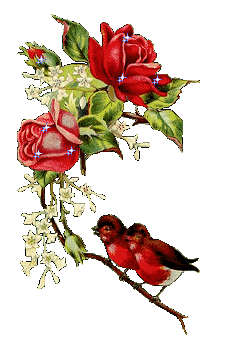 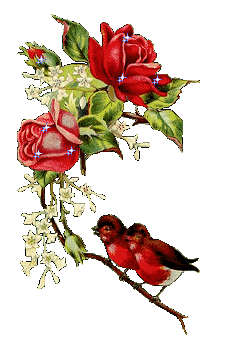 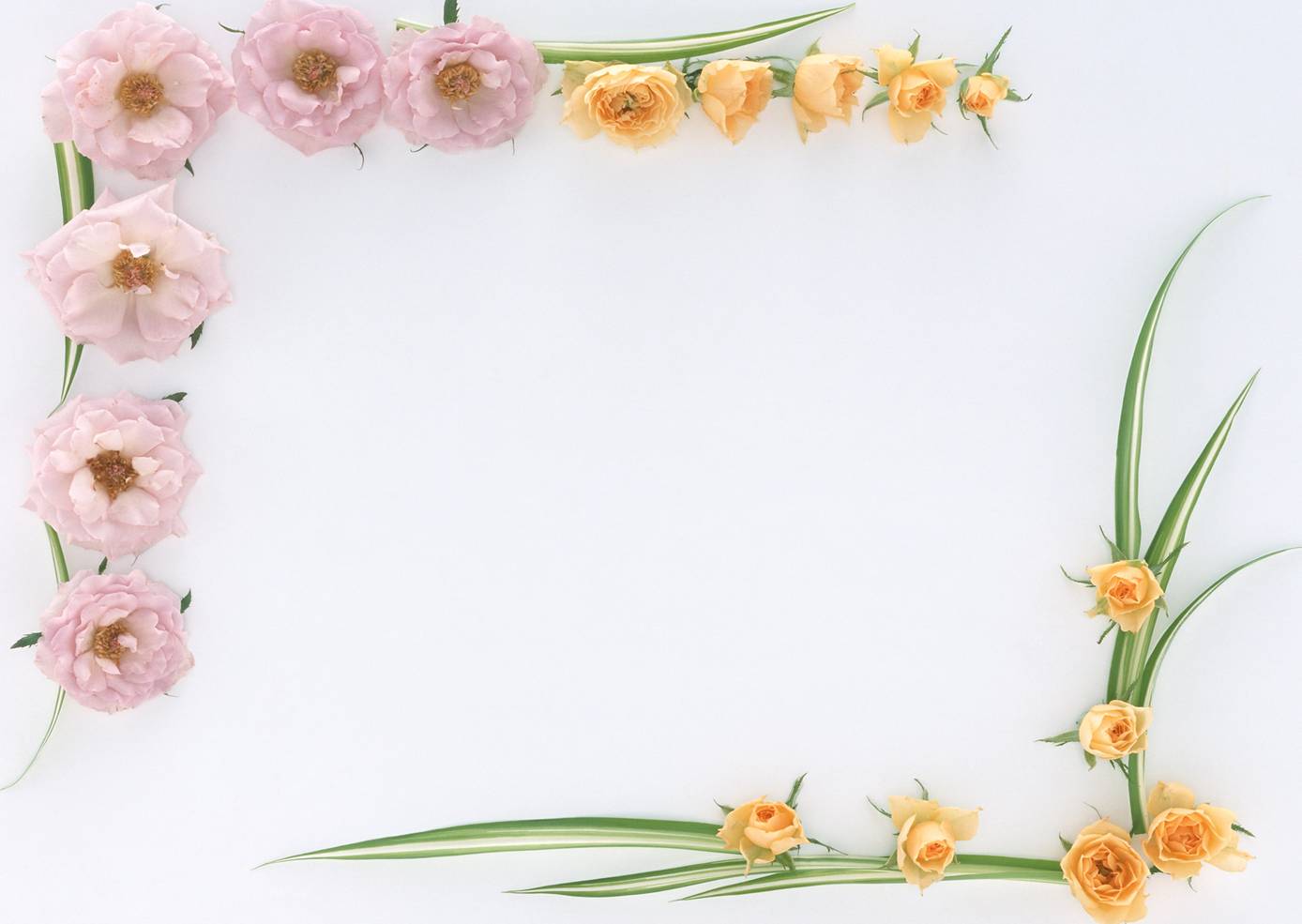 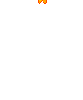 GV: Nguyễn Thị Thanh Thúy 
TrườngTHCS Long Biên
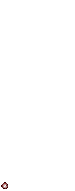 Kiểm tra bài cũ
Hãy nêu và phát biểu định lý suy ra từ mỗi hình vẽ sau?
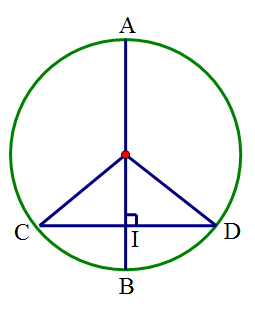 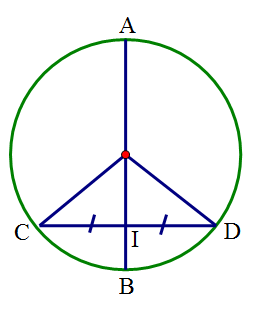 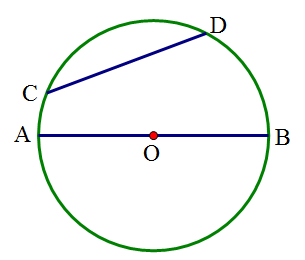 O
O
HÌNH 1
HÌNH 2
HÌNH 3
Tiết 20. LUYỆN TẬP
Bài  1
Cho đường tròn (O,5cm), dây AB và CD. Từ O kẻ OE và OF lần lượt vuông góc với AB,CD. Biết OE = 3cm, CD=6cm. Tính độ dài của AB và OF?
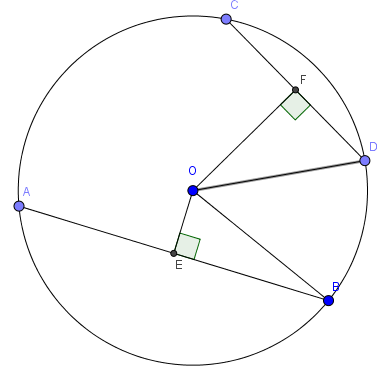 OE=3cm,CD=6cmĐáp án:AB = 2EB=8cmOF= 4cm
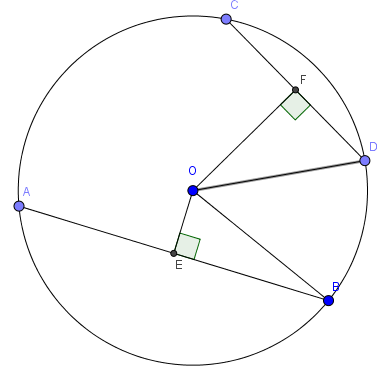 Tiết 20. LUYỆN TẬP
Bài 2: Cho đường tròn tâm O, đường kính CD. Biết CD đi qua trung điểm M của dây AB. Cho AB = 16, OM = 6. Độ dài OB=?
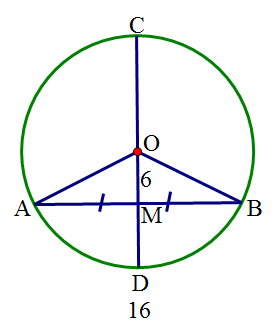 OB = 10 cm
Bài 3: (bài 11/sgk/104)
   Cho đường tròn (O) đường kính AB, dây CD không cắt đường kính AB. Gọi H và K theo thứ tự là chân các đường vuông góc kẻ từ A và B đến CD. Chứng minh rằng CH = DK.

( học sinh chia 4 nhóm thực hiện nghiên cứu bài tập)
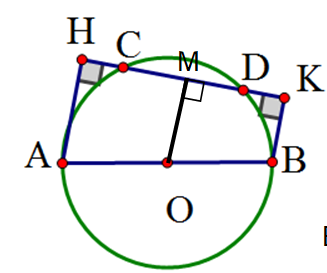 Cách 1: kẻ OM     CD
CH = DK
CM = DM
HM = KM
Định lí 2
AHKB là h.thang
OA = OB
OM // AH
BK // AH
Cách 2: Lấy I là trung điểm của CD
CH = DK
CI = DI
HI = KI
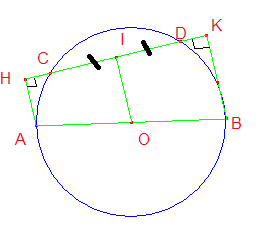 AHKB là h.thang
OA=OB
OI //BK
OI     BK
Định lí 3
Nếu thay điều kiện bài toán như sau: 

   Cho đường tròn (O) đường kính AB, dây CD cắt đường kính AB tại I . Gọi H và K theo thứ tự là chân các đường vuông góc kẻ từ A và B đến CD. 
Chứng minh rằng CH = DK.

( về nhà HS tự nghiên cứu bài 21/sbt/159)
Trò chơi
PhÝa sau b«ng hoa nµy lµ mét bøc tranh. §Ó biÕt ®ã lµ bøc tranh nµo c¸c em h·y lÇn l­ît më tõng c¸nh hoa b»ng c¸ch tr¶ lêi c¸c c©u hái. Tr¶ lêi ®óng mçi c©u hái sÏ ®­îưc më mét c¸nh hoa
Trò chơi
Câu 1: Câu 1: Cho MN là đường kính, CD là dây cung của 1 đường tròn.so sánh MN và CD
§¸p ¸n : MN    CD
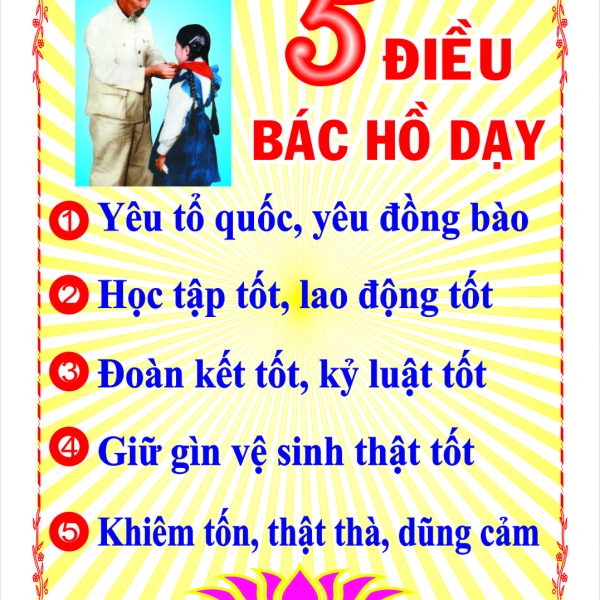 Trò chơi
Câu 2: Cho (O; 5 cm), CD là dây cung dài 6cm, gọi I là trung điểm của CD. Độ dài của OI là?
	A. 4 cm
	B. 6 cm 
	C. 5 cm 
    D. 7 cm
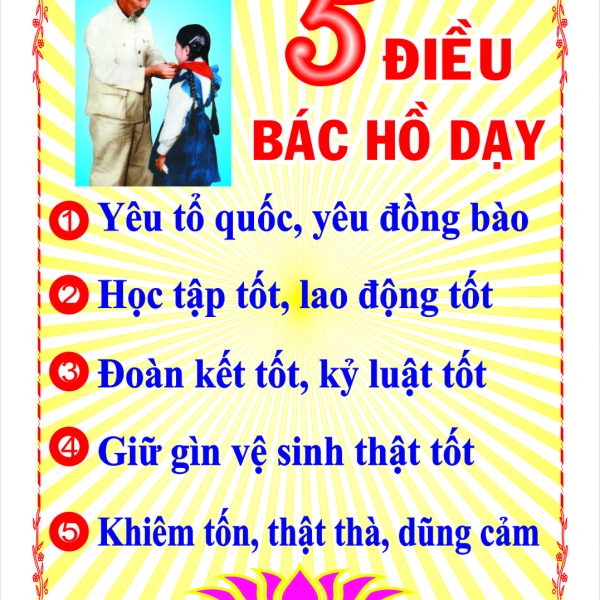 Trò chơi
Câu 3:   Cho (O) đường kính AB, dây cung MN không đi qua tâm và vuông góc với AB tại K thì:
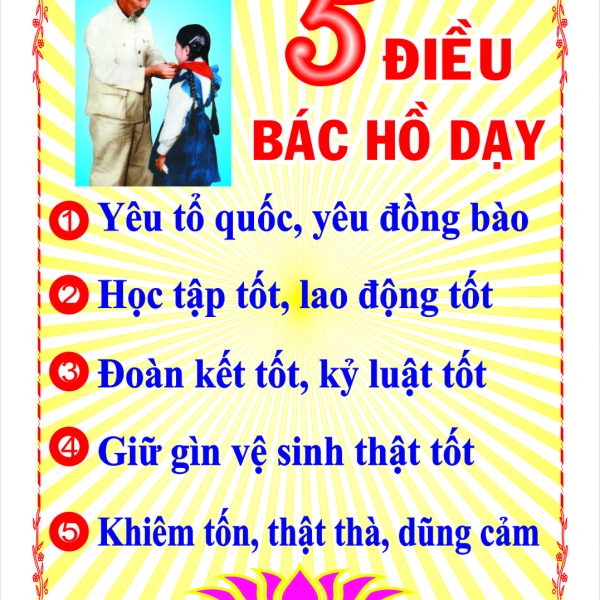 A. KA = KB 
          B. KA = KM 
          C. KM = KN 
          D. KB = KN
Trò chơi
Câu 4: Cho (O; 5 cm) khoảng cách từ O đến dây MN bằng 4 cm. MN=? cm
 A. MN=3cm
 B. MN=4 cm
 C. MN=5cm
 D. MN=6cm
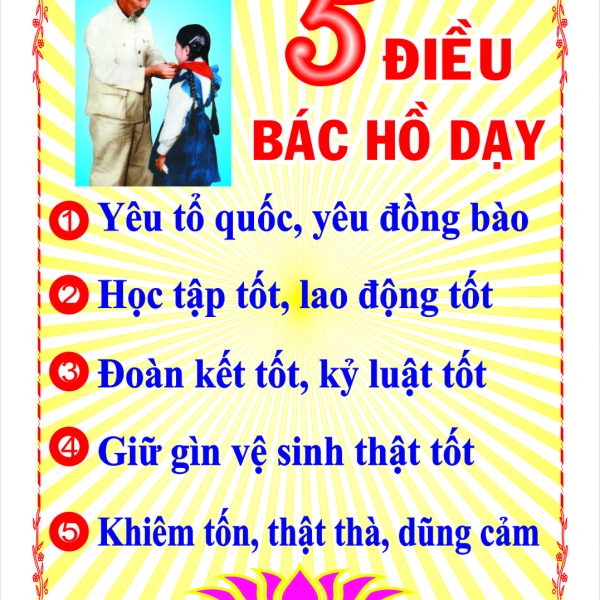 Trò chơi
C©u 5 :  Hãy giải thích vì sao OC = OD?
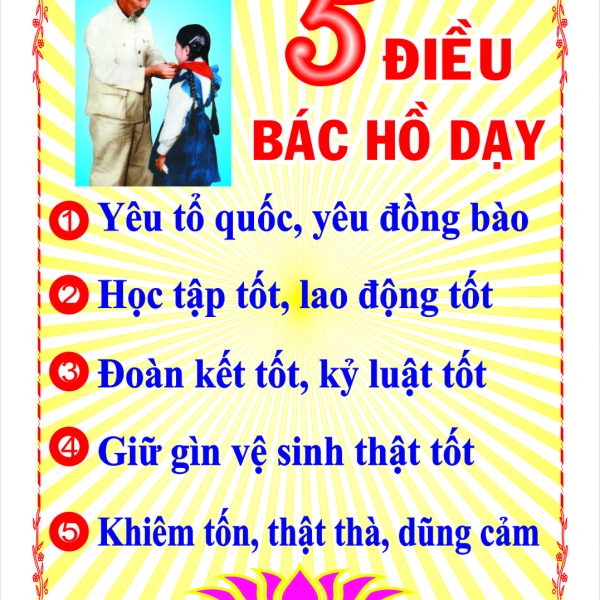 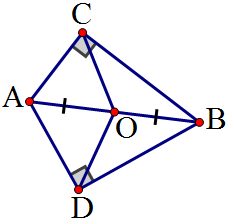 Tiết 20. LUYỆN TẬP
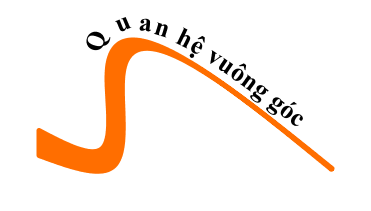 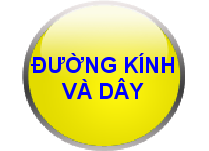 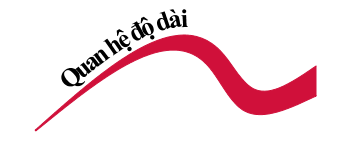 Đường kính
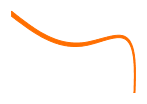 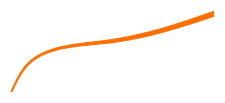 Đường kính là dây lớn nhất
đi qua trung điểm của dây
vuông góc với dây
không qua tâm
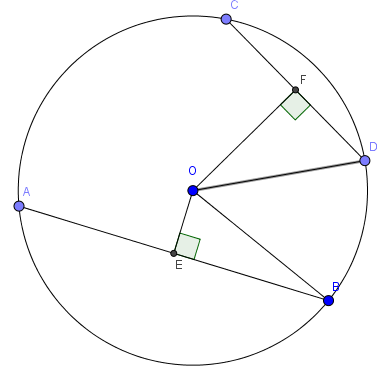 Khoảng cách             Độ lớn dâyOE=3cm,  AB =8cmOF= 4cm ,CD=6cm
*Nhận xét về khoảng cách từ tâm đến dây và độ lớn dây tương ứng.
*Trường hợp OE=OF hãy dự đoán AB...CD
Hướng dẫn về nhà : 
- Làm bài 20,21,22/131 SBT.
- Đọc trước bài “Liên hệ giữa dây và khoảng cách từ tâm đến dây”
Mở rộng bài toán: dây CD cắt AB tại I
CH = DK
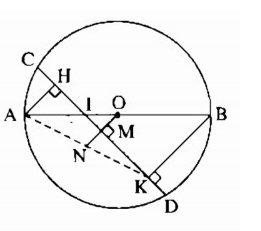 HM = KM
CM = DM
Định lí 2
Bài toán vn
Giải bài toán sau :
Cho tam giác nhọn ABC(AB<AC), các đường cao BD và CE. Chứng minh :
a) Bốn điểm B, E, D, C cùng thuộc một đường tròn
b) DE < BC.
c) Gọi K là trung điểm của BE. Chứng minh OK//CE
d) Qua E, kẻ đường vuông góc với BC, cắt BC tại H, cắt đường tròn (O) tại M. Tính độ dài EM, biết BH = 4cm, HC = 9cm